Vowels of American English
Copyright 2017 – Please do not copy without permission.
Thank you.  ;-)
Front Vowels
Back Vowels
Central Vowels
Diphthongs
R-Colored Vowels
Quiz
/i, ɪ, e, ɛ, æ/
Front Vowels
“bead”
/bid/
[bid]
None
“came”
/kem/
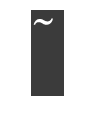 [kʰem]
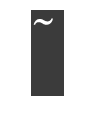 [kʰeɪm]
“left”
/lɛft/
[lɛft]
None
“fad”
/fӕd/
[fӕd]
None
“bit”
/bɪt/
[bɪt]
[bɪɁt]
“game”
/ɡem/
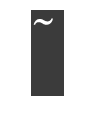 [ɡem]
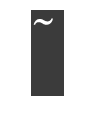 [ɡeɪm]
/u, ʊ, o, ɔ, ɑ/
Back Vowels
“could”
/kʊd/
[kʰʊd]
None
“good”
/ɡʊd/
[ɡʊd]
None
“bombed”
/bɑmd/
[bɑ̃m˺d]
None
“Paul”
/pɔl/
[pʰɔƚ]
None
“moan”
/mon/
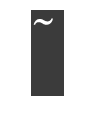 [mon]
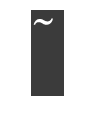 [moʊn]
/ʌ, ə, ɝ, ɚ/
Central Vowels
“offer”
/ˈɔfɚ/
[ˈɁɔf ɹ̩]
None
“abut”
/әˈbʌt/
[Ɂәˈbʌt]
[Ɂәˈbʌtʰ] if marking “with audible release” (unusual)
“buddy”
/ˈbʌdi/
[ˈbʌɾi]
[ˈbʌɾɪ] – Note – choice of final high front vowel “i” symbols can vary according to different transcribers
“burger”
/ˈbɝɡɚ/
[ˈbɝɡɹ̩]
None
“convey”
/kәnˈve/
[kʰә̃nˈve]
[kʰә̃nˈveɪ]
/aɪ, aʊ, ɔɪ/
Diphthongs
“cloud”
/klaʊd/
[kʰl̥aʊd]
None
“Roy”
/ɹɔɪ/
[ɹɔɪ]
None
“alloy”
/ˈӕlɔɪ/
[ˈʔӕlɔɪ]
None
“bright”
/bɹaɪt/
[bɹaɪt]
[bɹaɪtʰ] - if marking “with audible release” (unusual)
“mountain”
/ˈmaʊntɪn/
[ˈmaʊ̃n˺tʰɪ̃n]
None
/ɪɹ, ɛɹ, ɑɹ, ɔɹ, ʊɹ/
R-Colored Vowels
“bar”
/bɑɹ/
[bɑɹ]
None
“sear”
/sɪɹ/
[sɪɹ]
[siɪɹ]
“tour”
/tʊɹ/
[tʰʊɹ]
None
“berry”
/ˈbɛɹi/
[ˈbɛɹi]
[ˈbɛɹɪ] – see previous note 
about the final “i” selection
“perform”
/pɚˈfɔɹm/
[pʰɚˈfɔɹm]
None
Test yourself !Quiz 2(next 10 slides)
“game”
“kick”
“hut”
“heard”
“cracker”
“shoe”
“prize”
“toys”
“pew”
“force”
End of Vowels of G.A.E.
Check your answers at:
“Quiz_Answers_Broad_Narrow.pdf”
Menu